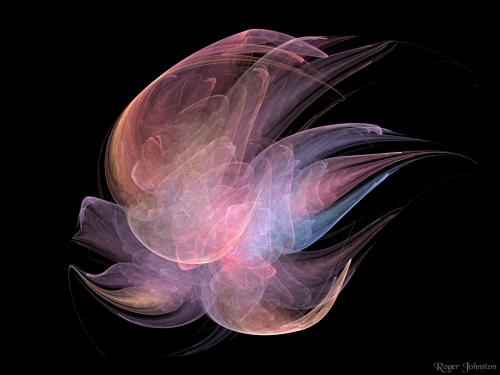 สรุปวิชา  999141 มนุษย์กับสังคม (Man and Society)รศ.น.ท.ดร.สุมิตร  สุวรรณประธานรายวิชา
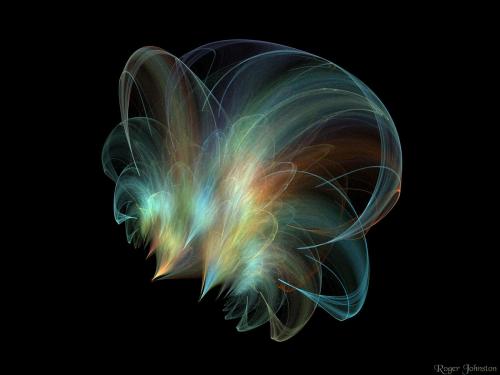 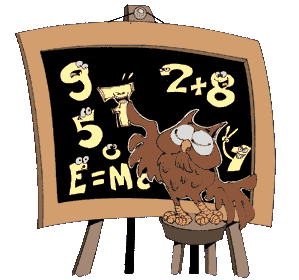 เนื้อหา (ปลายภาค)
มนุษย์กับเศรษฐกิจ
 มนุษย์กับการเมือง
 มนุษย์กับกฎหมาย
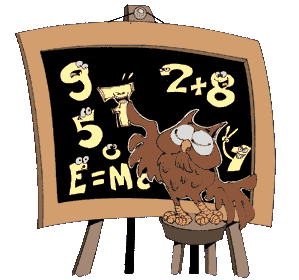 มนุษย์กับเศรษฐกิจ (ปรนัย 20 ข้อ)
แนวคิดเศรษฐศาสตร์
 การนำไปใช้ในการดำเนินชีวิต
 หน่วยทางเศรษฐกิจ
 อรรถประโยชน์ 
 ปัจจัยทางการผลิต
 หลักการทางเศรษฐศาสตร์
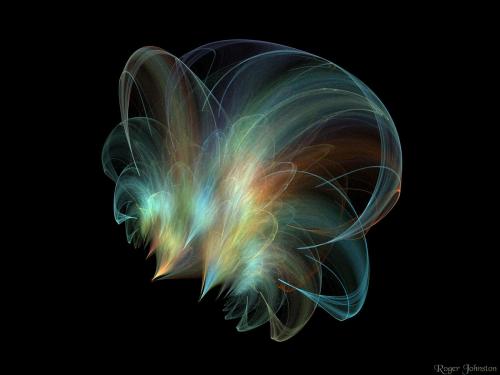 มนุษย์กับเศรษฐกิจ (ปรนัย 20 ข้อ)
ปัญหาพื้นฐานทางเศรษฐกิจ
 กลไกการจัดการทางเศรษฐกิจ
 ระบบเศรษฐกิจ/แข่งขัน/พอเพียง 
 ดัชนีชี้วัดทางเศรษฐกิจ GDP GNP 
 เสถียรภาพทางเศรษฐกิจ
 ดุลการค้า/เกินดุล/ขาดดุล
 การเจริญเติบโตทางเศรษฐกิจ
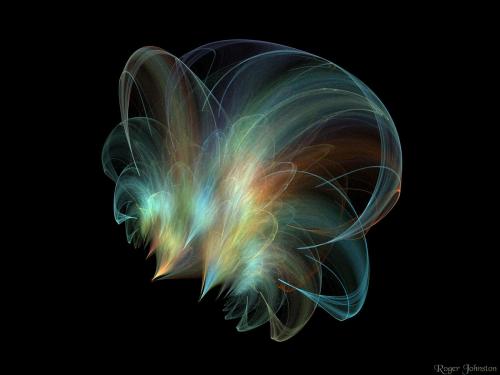 มนุษย์กับการเมือง (ปรนัย 20 ข้อ)
นโยบายรัฐบาล
 พรรคร่วมรัฐบาล
 ความขัดแย้งทางการเมือง
 การเสียเมือง/ดินแดน
 การศึกษาประวัติศาสตร์
 แผนพัฒนาเศรษฐกิจและสังคม
 ปัญหาภาวะเศรษฐกิจตกต่ำ
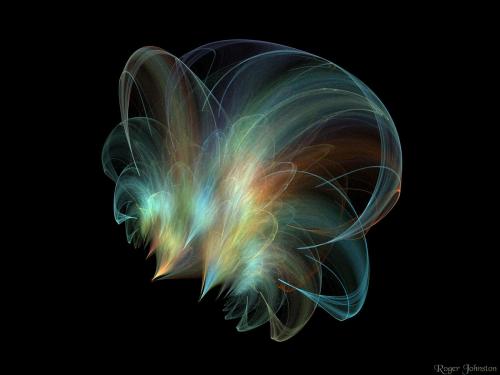 มนุษย์กับการเมือง (ปรนัย 20 ข้อ)
สาเหตุการปฏิวัติ/ยึดอำนาจ
 ความรุนแรงทางการเมือง
 ความรุนแรง 3 จังหวัดภาคใต้
 รัฐ/ระบอบการปกครอง 
 การปกครองในระบอบประชาธิปไตย
 การมีส่วนร่วมทางการเมือง
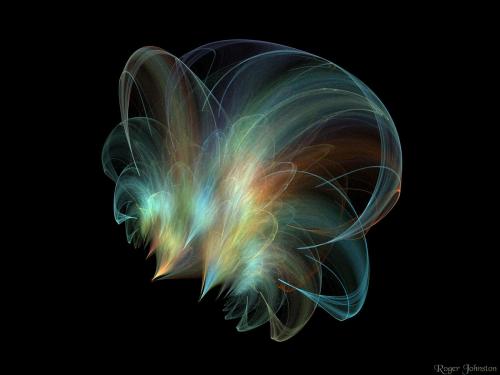 มนุษย์กับกฎหมาย (ปรนัย 20 ข้อ)
รัฐธรรมนูญ 2550/สิทธิเสรีภาพ/หน้าที่
 คุณสมบัติผู้มีสิทธิ์เลือกตั้ง/สส./สว.
 การถอดถอนผู้ดำรงตำแหน่งทางการเมือง
 การฟ้องร้องต่อศาล
 การออกกฎหมาย
 ลักษณะของกฎหมาย
 คดีแพ่ง/อาญา
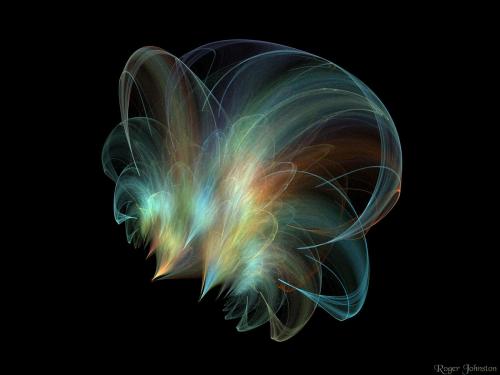 มนุษย์กับกฎหมาย (ปรนัย 20 ข้อ)
การกระทำโดยเจตนา/ไม่เจตนา/ประมาท
 การยกเว้น/ลดโทษ
 ความผิดเกี่ยวกับเพศ/การข่มขืน
 การตรวจค้น
 ความผิดลหุโทษ
 หมวกกันน็อค/เข็มขัดนิรภัย/โทรศัพท์
 อาการเมาสุรา
 ลักษณะความผิดตาม พรบ.คอมพิวเตอร์
สอบปลายภาค
สอบวันศุกร์ที่ 4 ต.ค.56 
เวลา 09.00 – 11.00 น.
ข้อสอบแบบปรนัย 60 ข้อ (30 คะแนน)
การประเมินการสอน
ให้ข้อเสนอแนะที่สร้างสรรค์เพื่อปรับปรุงต่อไป
 ไม่ใช่ที่ต่อว่า/ด่า/ลบหลู่ครูบาอาจารย์
 ปราศจากอคติ”